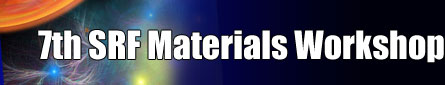 Energy (ILC) and Intensity (Project X) SRF Cavity Needs
C.M. Ginsburg (FNAL)

SRF Materials Workshop
Jefferson Lab
July 16-17, 2012
International Linear Collider
ILC RDR
ILC Specifications
Initial center-of-mass energy up to 500 GeV, upgradeable to 1 TeV
Ability to scan in energy between 250 and 500 GeV
Integrated luminosity in the first four years 500 fb-1 at 500 GeV
Peak luminosity 2 x 1034 cm-2 s-1, 75% duty factor
e-                    e+
Main Linac 
Two 11-km linacs, one for electrons and one for positrons 
Accelerate from injected energy of 15 GeV to the final beam energy of 250 GeV
~16000 1.3 GHz superconducting RF cavities, operating at average gradient 31.5 MV/m
CMGinsburg (FNAL) SRF Materials  Workshop 16.Jul.2012
2
[Speaker Notes: This design information is from the ILC Reference Design Report which was released last month.]
ILC: SRF Cavities
Primary design criteria
Maximum gradient in shortest distance
Minimize cost per cavity (or per cryomodule)
TESLA shape was chosen as baseline
Epeak/Eacc = 2.0
Bpeak/Eacc = 4.26 mT/(MV/m)
Cavity performance specification
vertical (qualification) test: 35 MV/m and Q0>0.8E10
operation: 31.5 MV/m and Q0>1E10
Required cavity processing
Electropolishing, HPR, class-10 cleanroom assembly
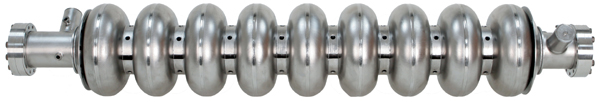 CMGinsburg (FNAL) SRF Materials  Workshop 16.Jul.2012
3
ILC: Production Yields
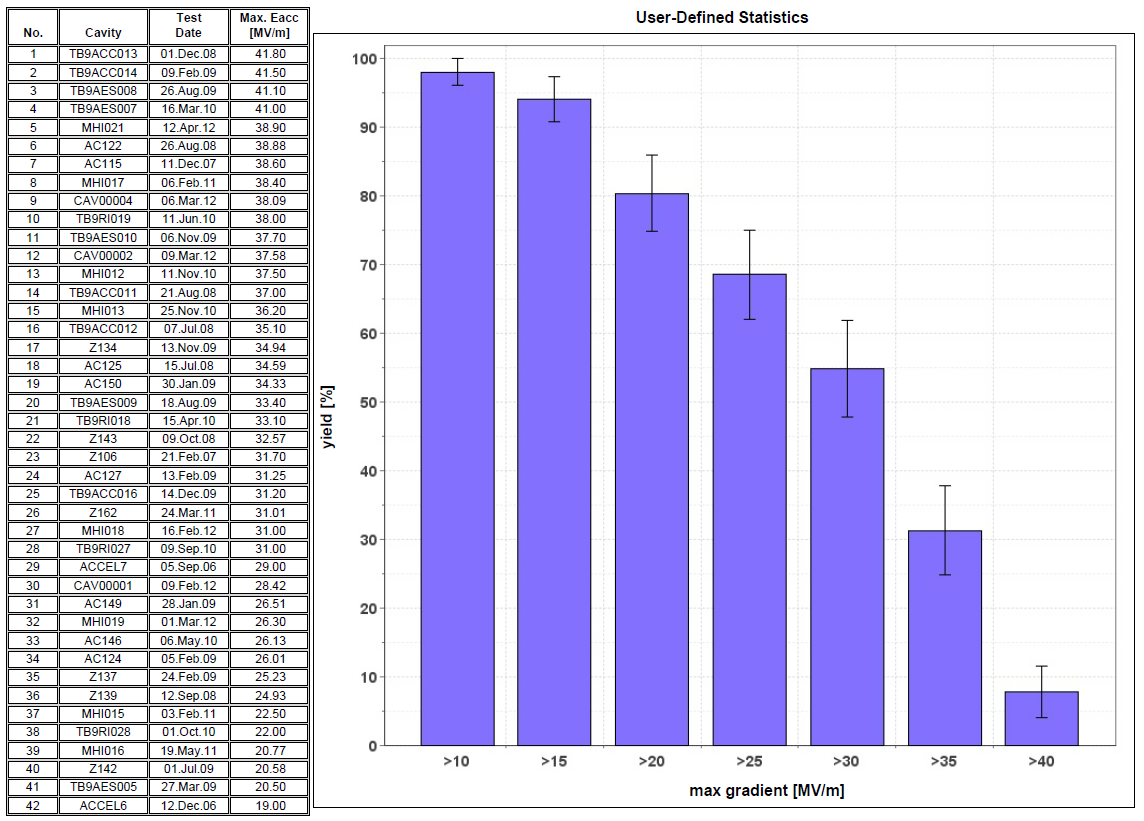 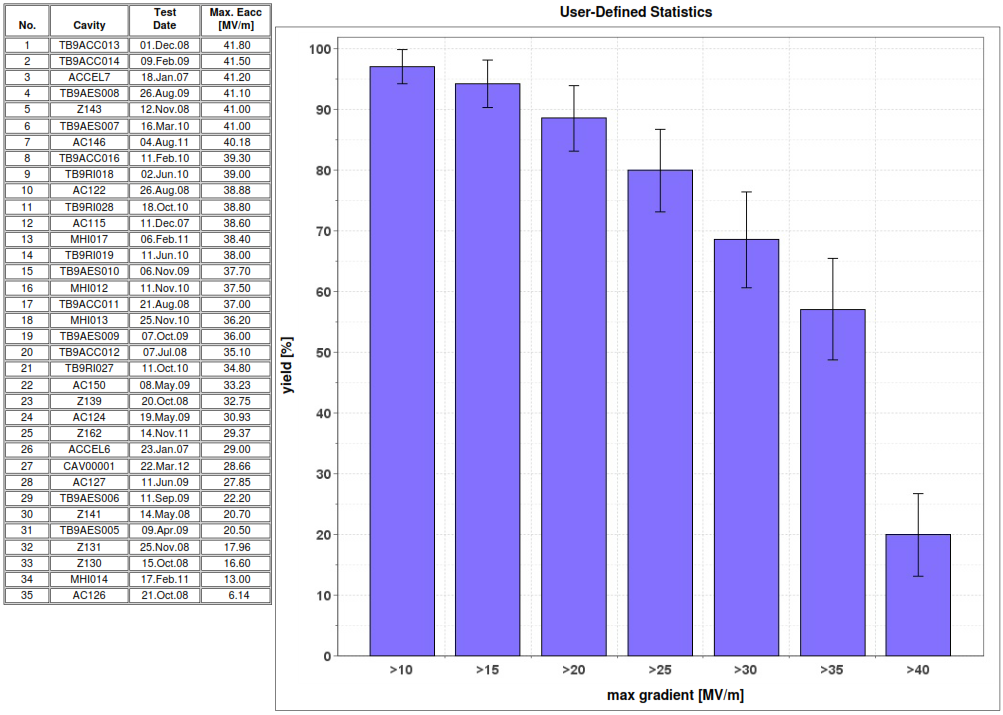 100
100
KILC 2012
2nd pass
KILC 2012
1st pass
Yield [%]
Yield [%]
>25
>35
>25
>30
>35
>30
0
0
Max gradient [MV/m]
Max gradient [MV/m]
Electropolished 9-cell ILC cavities built by established vendors
Processed by established labs: JLab/DESY/KEK
1st-pass cavity yield at >35 MV/m is (31 +- 7) %
 2nd-pass cavity yield at >35 MV/m is (57 +- 8)%
CMGinsburg (FNAL) SRF Materials  Workshop 16.Jul.2012
4
ILC: Beyond the Baseline Studies
50 MV/m 
Several instances of this gradient level with different cell shapes 
trade off lower Bpeak/Eacc = ~3.5 mT/(MV/m) for higher Epeak/Eacc ~2.2
Avoiding field emission (even) more important
Reduce cost
Hydroformed cavities? (shapability, Nb properties)
Large grain material? (surface roughness, earing, BCP only)
Looser material specs? (tantalum content, targeted inspection)
Better performance after first pass (Tumbling? Better diagnostic tools?)
CMGinsburg (FNAL) SRF Materials  Workshop 16.Jul.2012
5
Project X at Fermilab
High-power proton beam with flexible beam formats delivered simultaneously to multiple users
3 MW at 3 GeV
Rare process experiments with kaons, muons, nuclei
Extraction of up to 0.5 mA at 1 GeV is possible
0.080-0.200 MW at 8 GeV
Rare process experiments, neutrinos
2 MW at 60-120 GeV
Long-baseline neutrino experiments
Path toward neutrino factory or muon collider
CMGinsburg (FNAL) SRF Materials  Workshop 16.Jul.2012
6
Project X Linac SRF Cavities
H-
CW
Pulsed
ILC
650 MHz
0.16-3 GeV
b=0.11
b=0.22
b=0.4
b=0.61
b=0.9
b=1.0
162.5 MHz
2.1-10 MeV
325 MHz
10-160 MeV
1.3 GHz
3-8 GeV
CMGinsburg (FNAL) SRF Materials  Workshop 16.Jul.2012
7
[Speaker Notes: 6 cavities/CM for low-beta 650’s
8 cavities/CM for high-beta 650’s]
Project X: SRF Cavities
Primary design criteria
Minimize power dissipation (esp. 650 MHz b=0.9)
Performance challenges
Requirements for Epeak and Bpeak are modest
Multipacting is an issue for the complex shapes: cleanliness
Power dissipation requirement on 650 MHz cavities must be optimized
JLab design for b=0.61 achieved proof-of-principle Q0 in single-cells using BCP
No data for b=0.9 yet, but Q0 ~2E10 in the 15-20 MV/m range, in operation, may be challenging
How to optimize Q0
CMGinsburg (FNAL) SRF Materials  Workshop 16.Jul.2012
8
General Materials Issues
For any of our projects…
CMGinsburg (FNAL) SRF Materials  Workshop 16.Jul.2012
9
Features seen on an ILC cavity
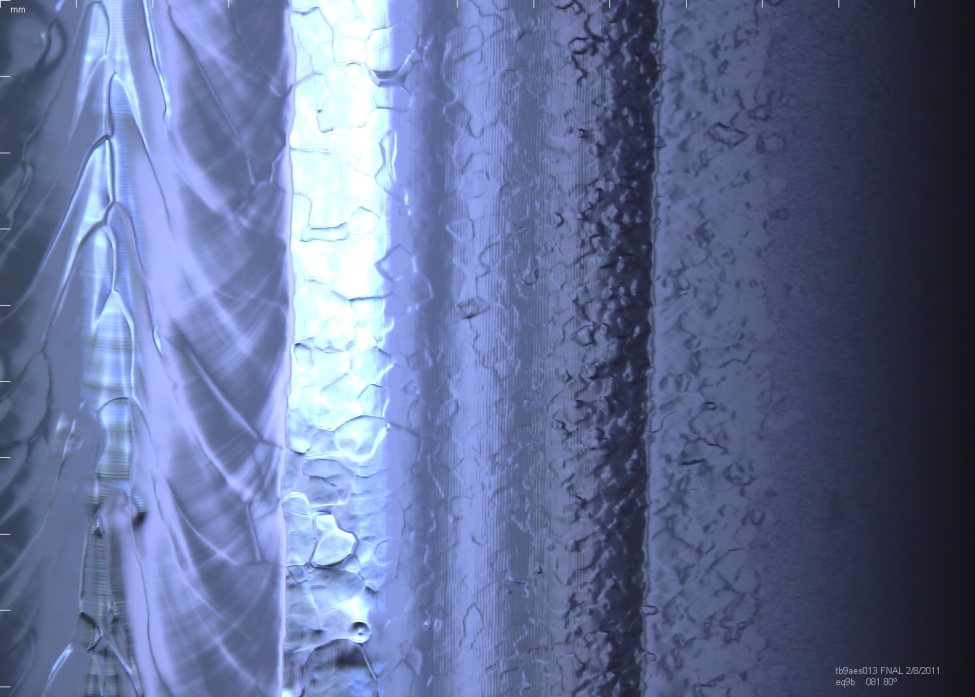 Cavity was light BCP’d (10-15 um) at AES
1mm
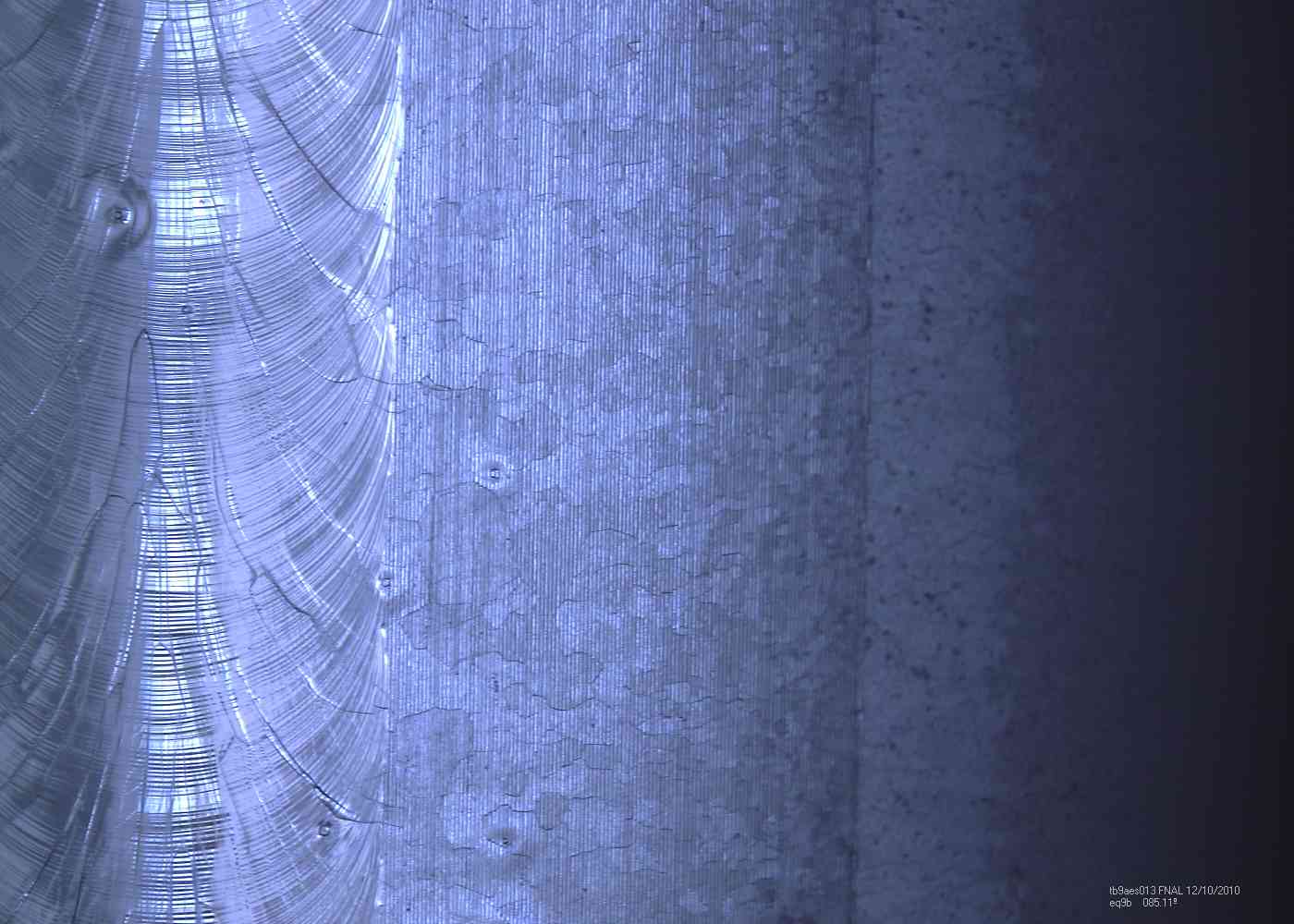 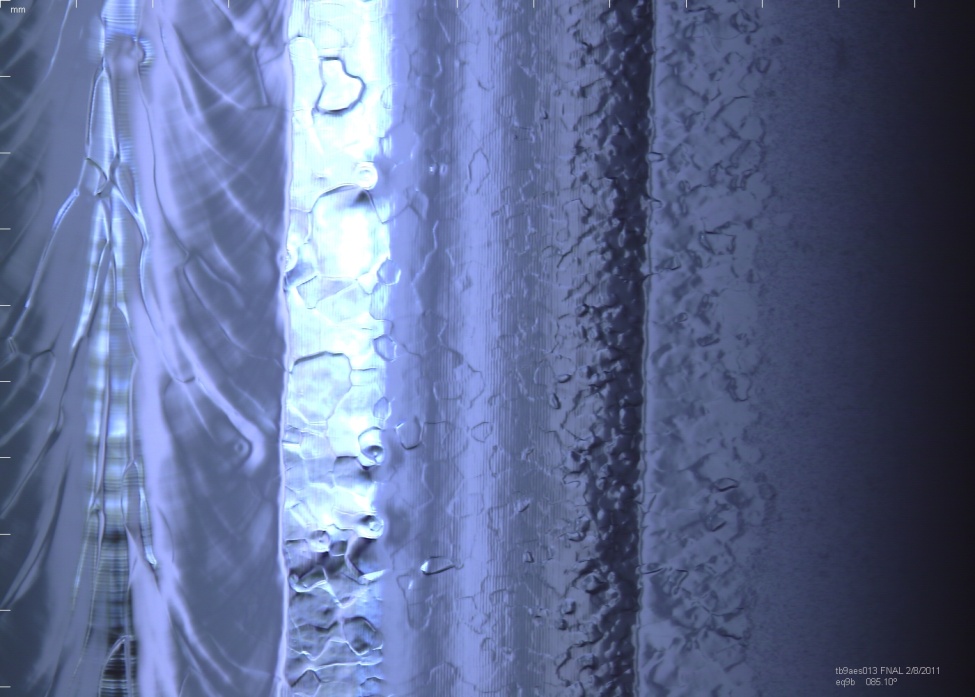 before bulk EP
after bulk EP at ANL/FNAL
TB9AES013
CMGinsburg (FNAL) SRF Materials  Workshop 16.Jul.2012
10
More…
TB9AES013: Pits observed in all three images, but generally enhanced by EP. Pits are not restricted to just the equator weld or the heat affected zone.
1) Optical inspection of equator weld before EP
2) Photo before electropolishing. 
3) Photo after electropolishing ( ~ 120 microns removed)
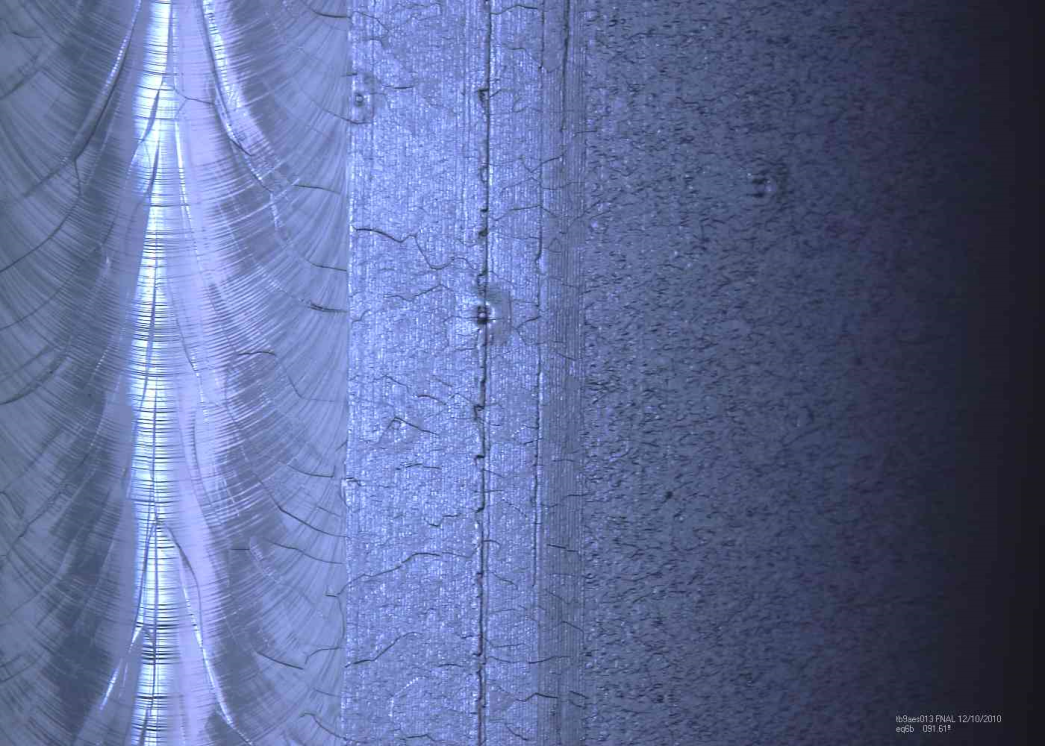 1
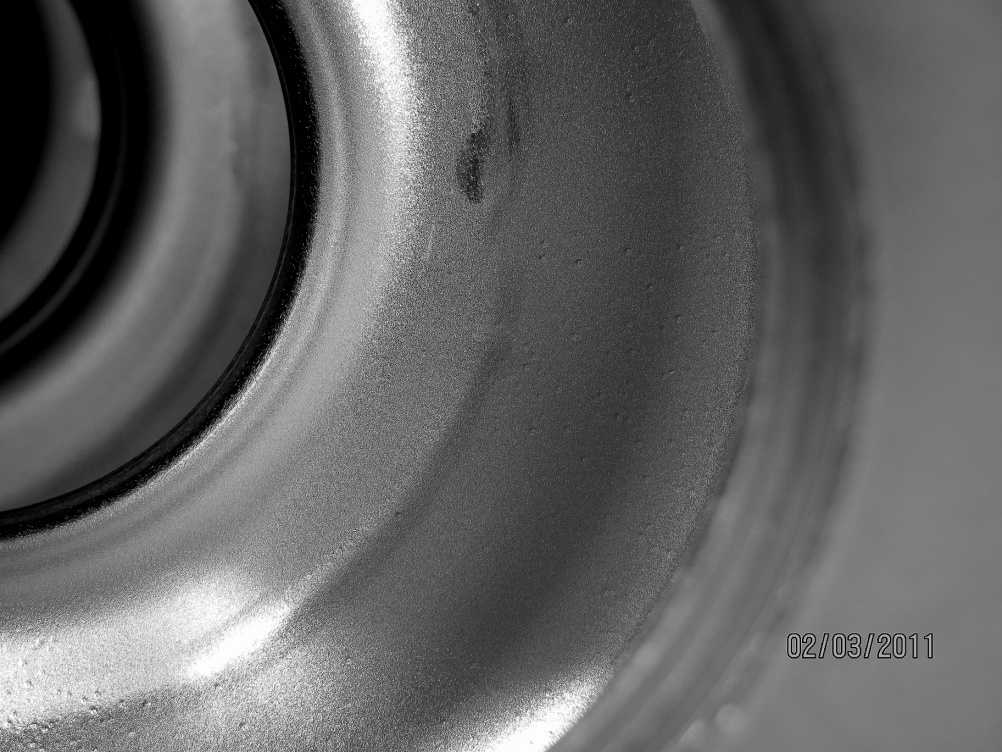 2
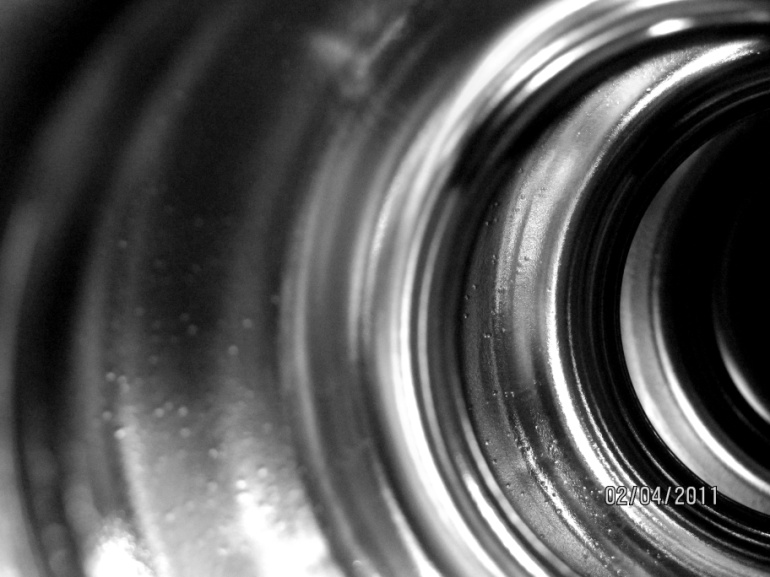 3
This cavity reached 38 MV/m!
CMGinsburg (FNAL) SRF Materials  Workshop 16.Jul.2012   11
Niobium for Project X Cavities
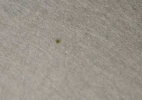 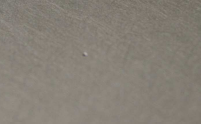 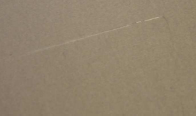 3mm Nb sheets
All surfaces are rough, were high-speed buffed
Lots of inclusions, pits
Indications of poor handling, e.g., Nb on Nb rub marks
Deep scratches
Inspection by Z.Conway, T. Reid (ANL)
An SSR1 made from this material performed the best ever!
CMGinsburg (FNAL) SRF Materials  Workshop 16.Jul.2012
12
General Materials Issues
What types of material flaws matter?
Material cost, inspection/remediation effort, risk, etc.
CMGinsburg (FNAL) SRF Materials  Workshop 16.Jul.2012
13